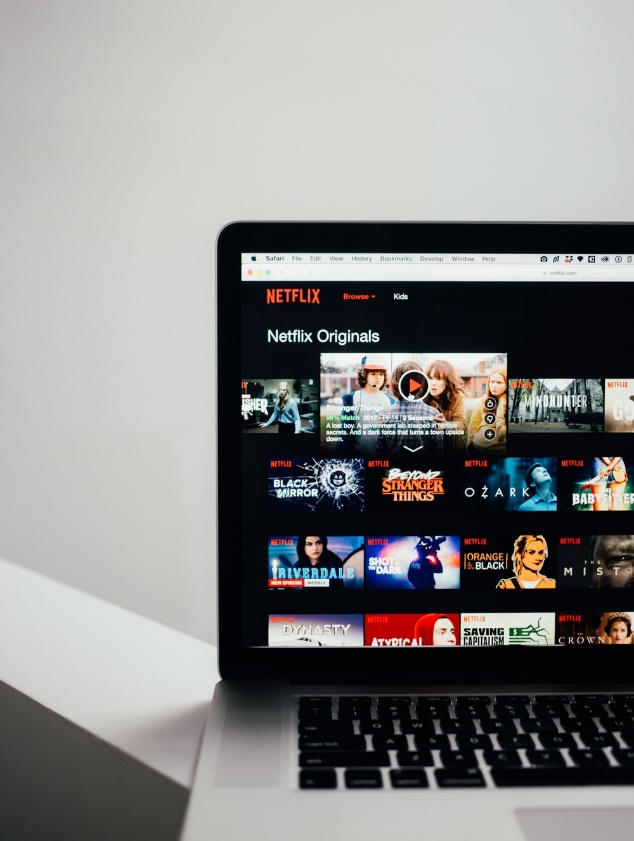 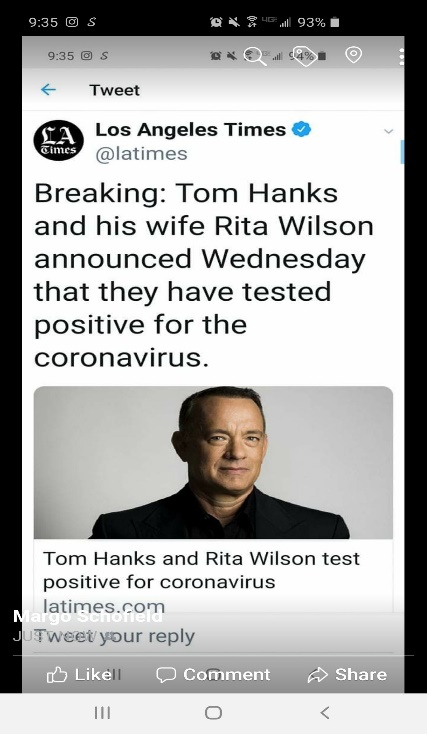 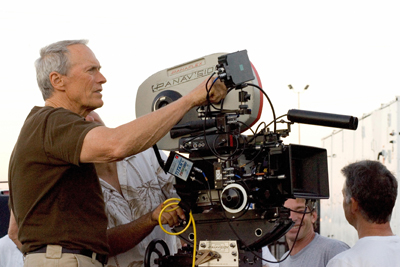 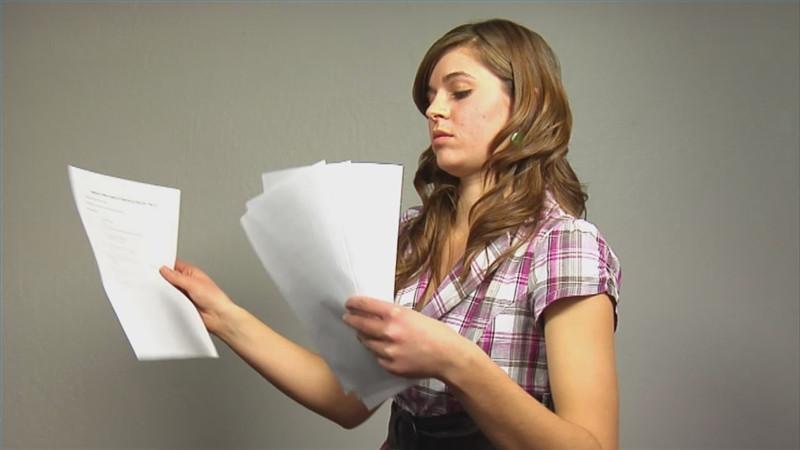 Conversation Class
Christopher bAUMAN
Responsibility
Influencers
Insta
Tweet
Social media
Movie extra
Struggle
Risk
Genre
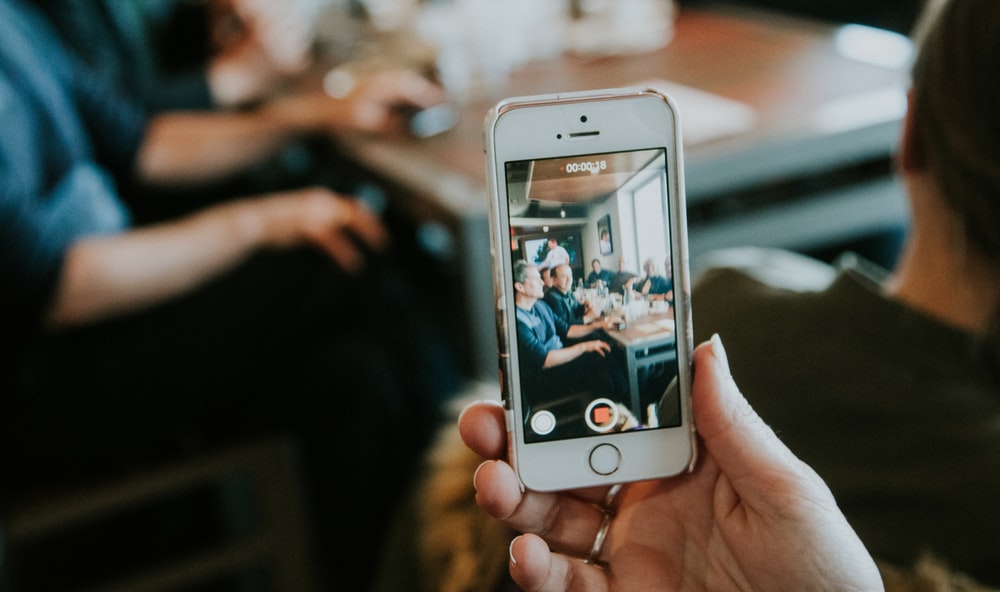 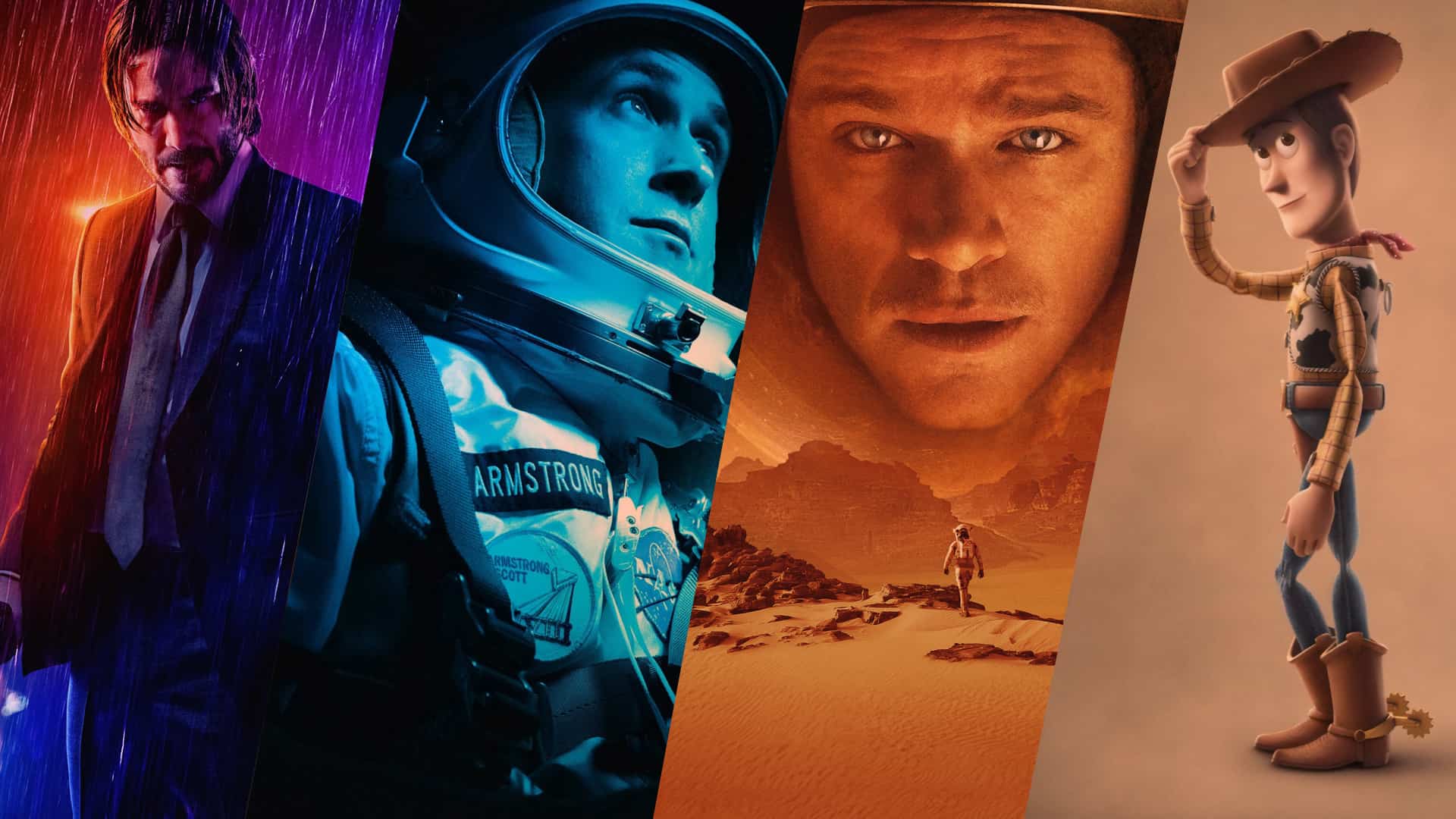 Education Infographic
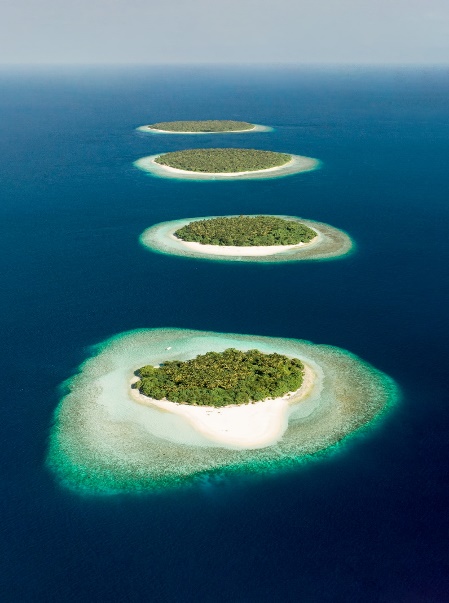 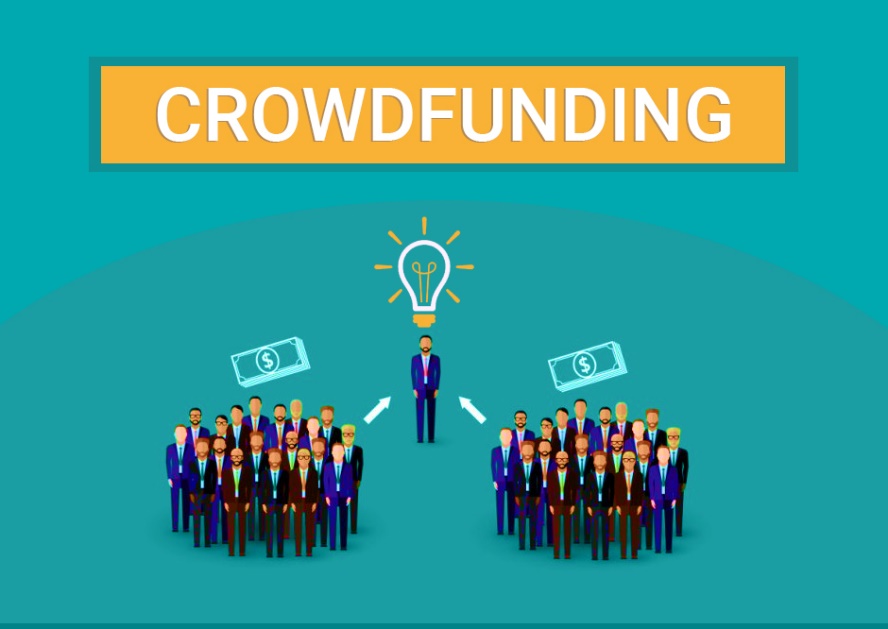 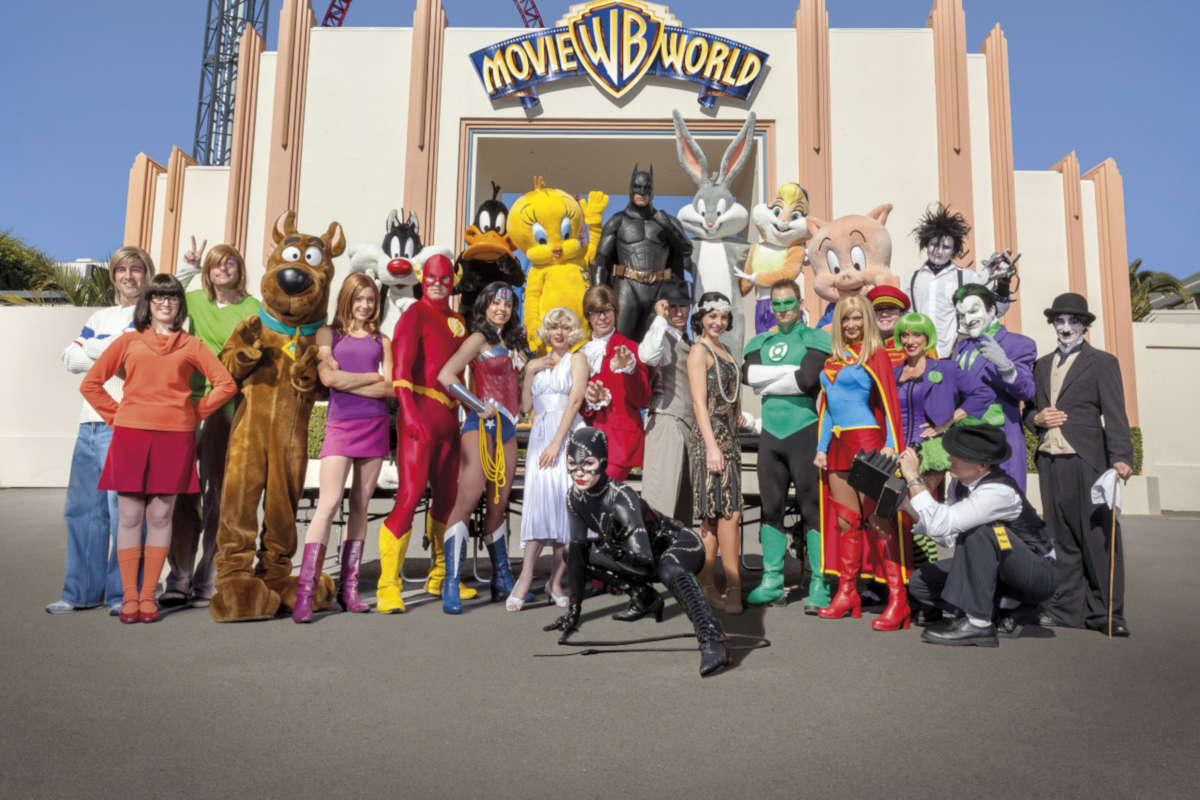 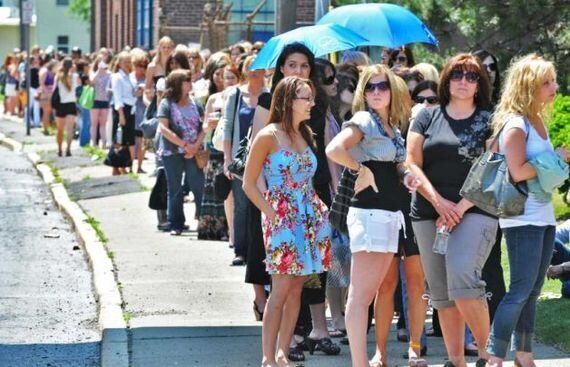 Chris Bauman